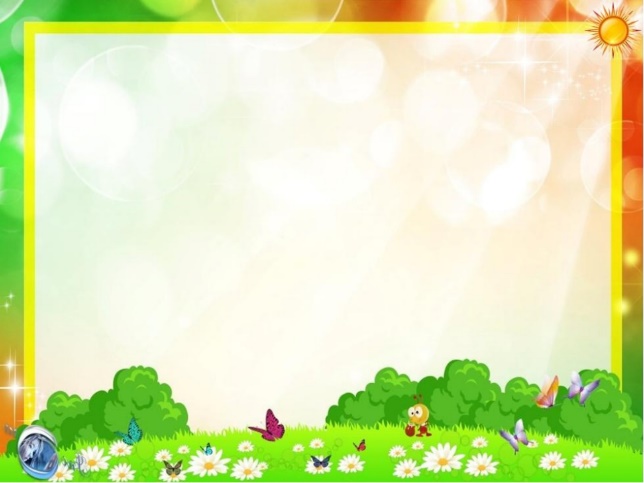 Осенний поход.
(в рамках парциальной программы
«Дошкольники и туризм» в старшей группе компенсирующей направленности)



НСО, Новосибирский район, п. Краснообск,
МАДОУ  - детский сад «Колосок», группа «Берёзка».
Воспитатели: Ворончихина И.И.,
               Ягупова Н.В.
Инструктор по физической культуре: Ануфриева Л.В.
2021г.
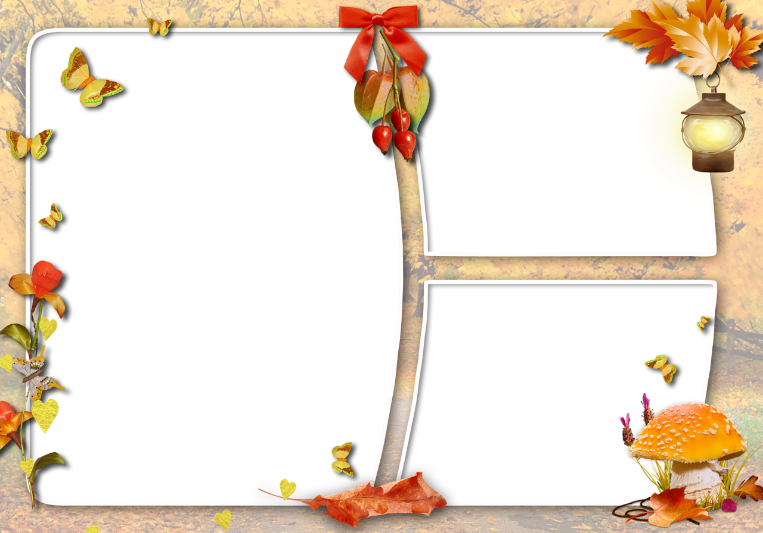 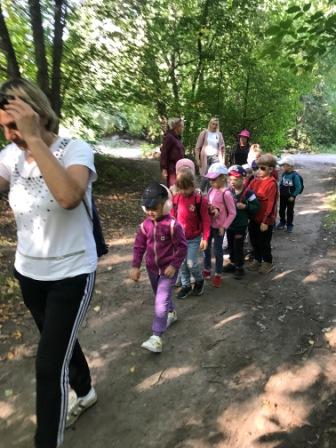 Кто шагает с рюкзаком?
 Мы- ТУРИСТЫ!
Кто со скукой не знаком?
 Мы- ТУРИСТЫ!
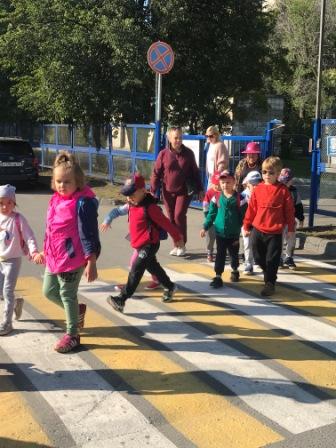 Раз, два – стройся в ряд!
Три, четыре – все подряд!
Кто идёт по лесу?
Смелых туристят отряд!
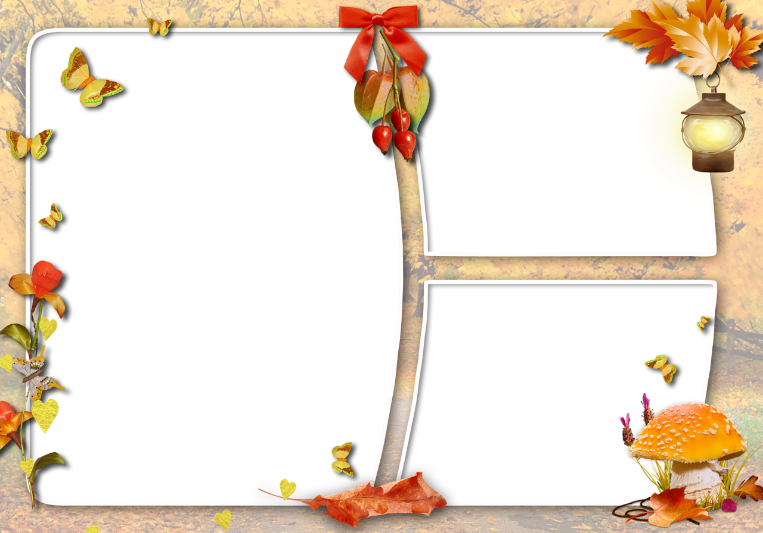 Здравствуй, лес!
Вот мы здесь!
Дай кленовую ладошку,
Ты скучал по нам немножко?
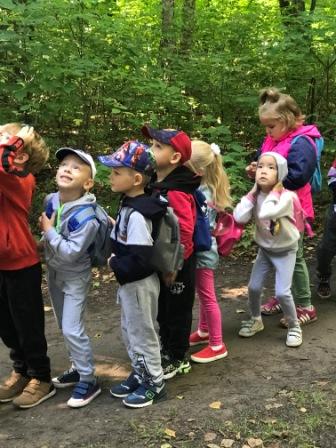 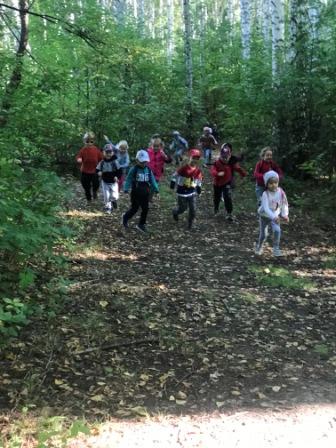 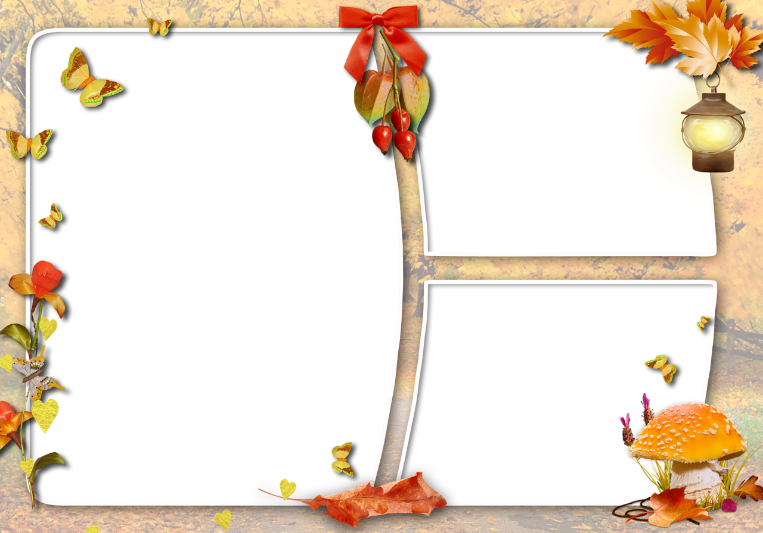 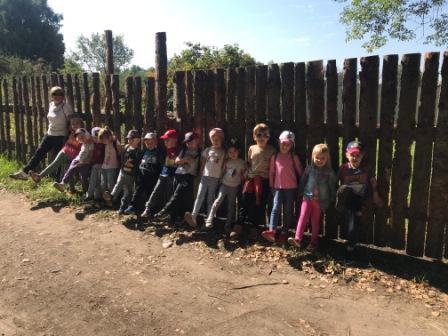 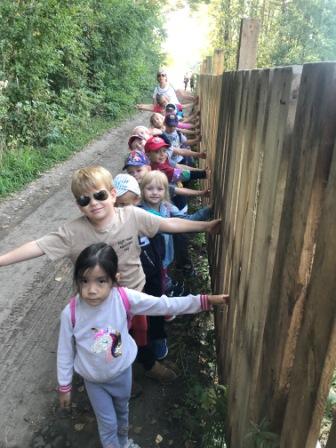 На лесной полянке в ряд,
Туристята тут стоят.
Дети делают зарядку,
Упражненья По-порядку!
Вова руки поднимает,
Таня ноги разминает!
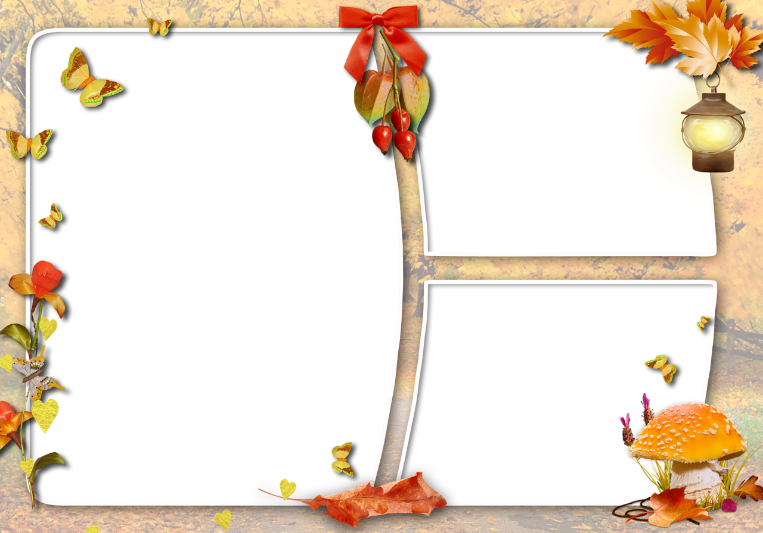 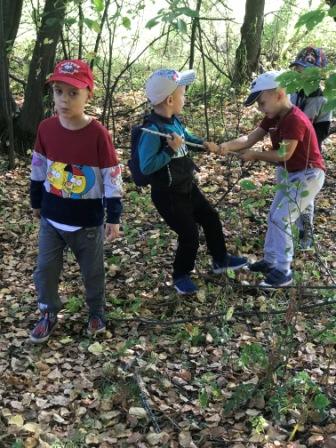 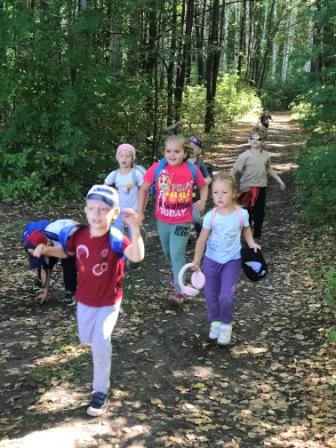 Хорошо в лесу зелёном!
Травы стелятся ковром.
А резные листья клёнов,
Укрывают нас шатром!
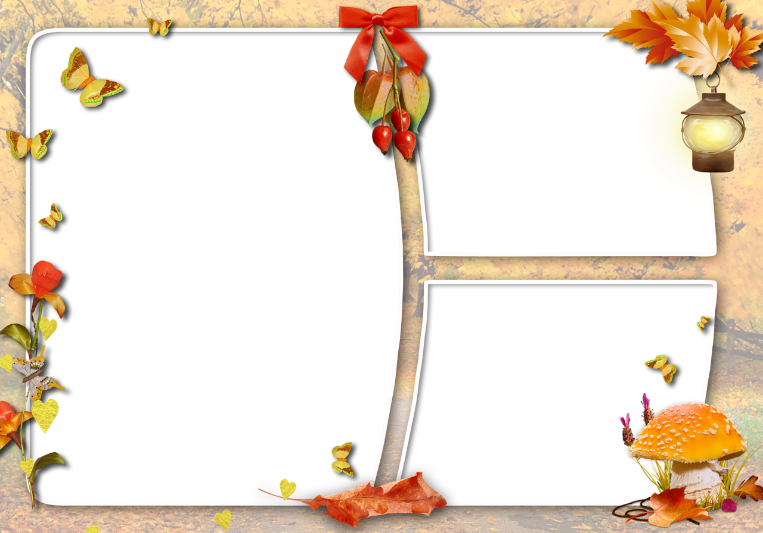 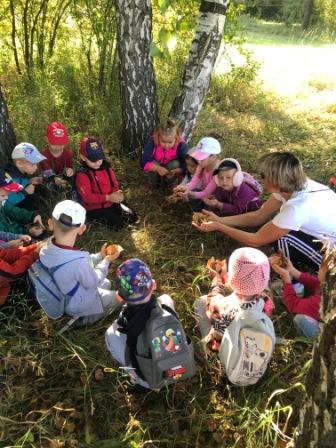 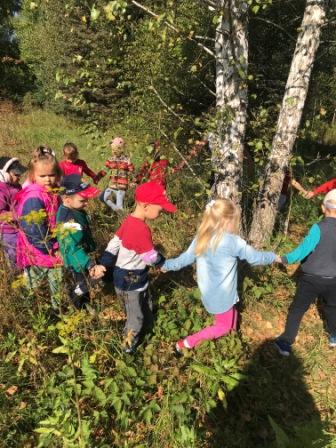 И берёзка нам знакома.
И  трава, и облака.
И другого никакого,
Нам не надо уголка!
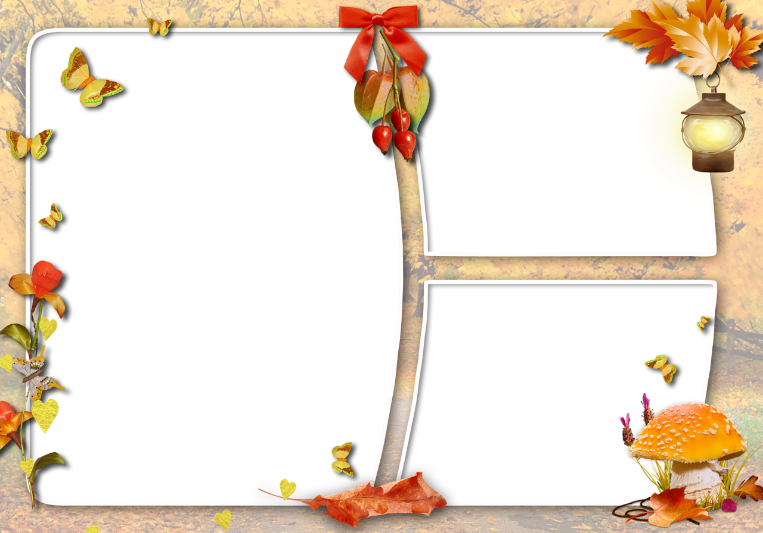 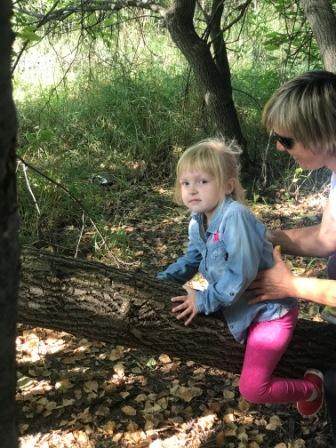 Я листочки вверх бросаю,
И желанье загадаю!
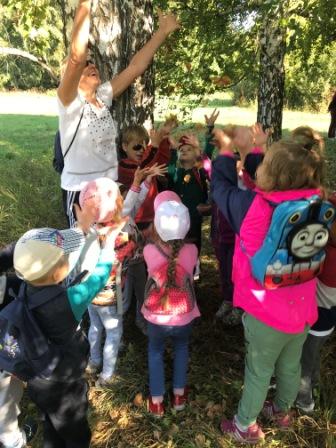 Ты, Полина, не робей!
А ползи давай быстрей!
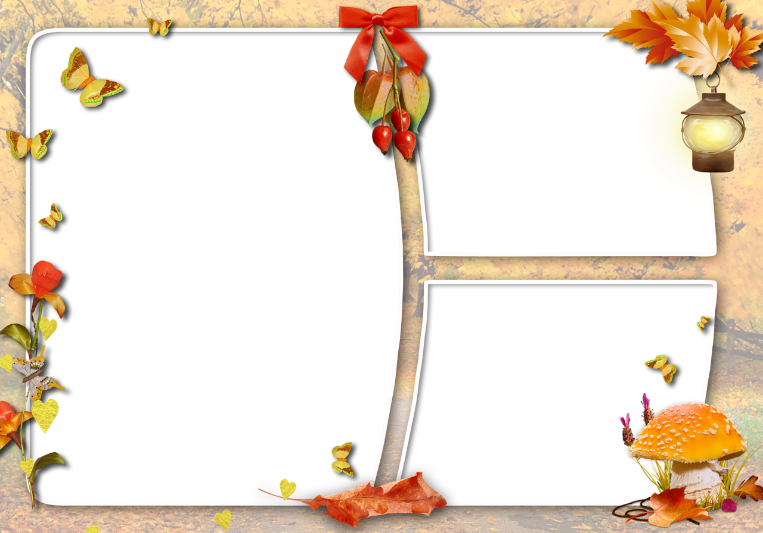 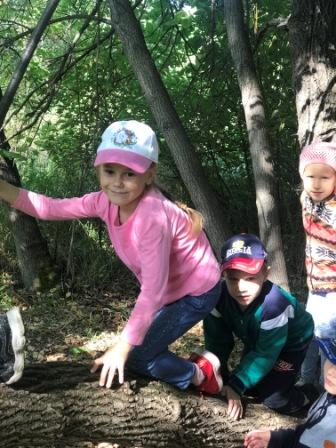 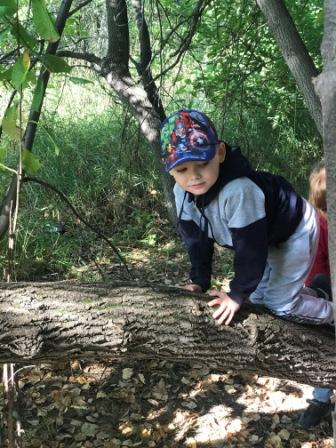 Мы ребята – просто класс!
Победи попробуй нас!
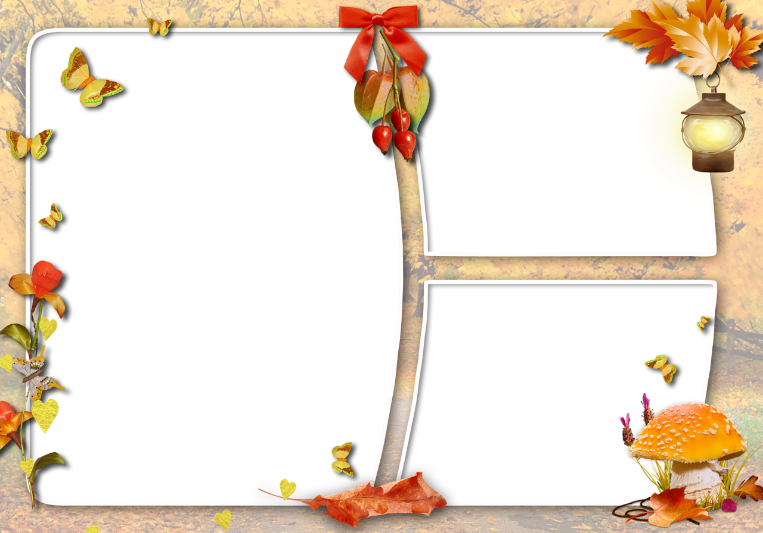 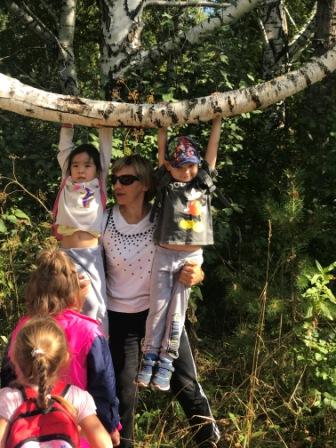 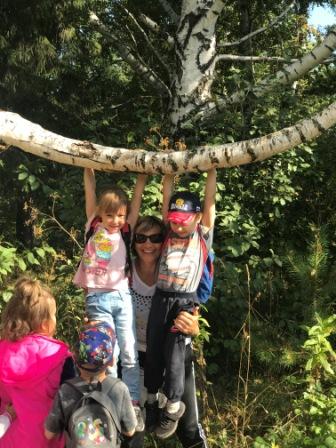 Мы, как подвижные жуки.
Две руки и две ноги.
Мы на месте не сидим,
То бежим, а то  висим!
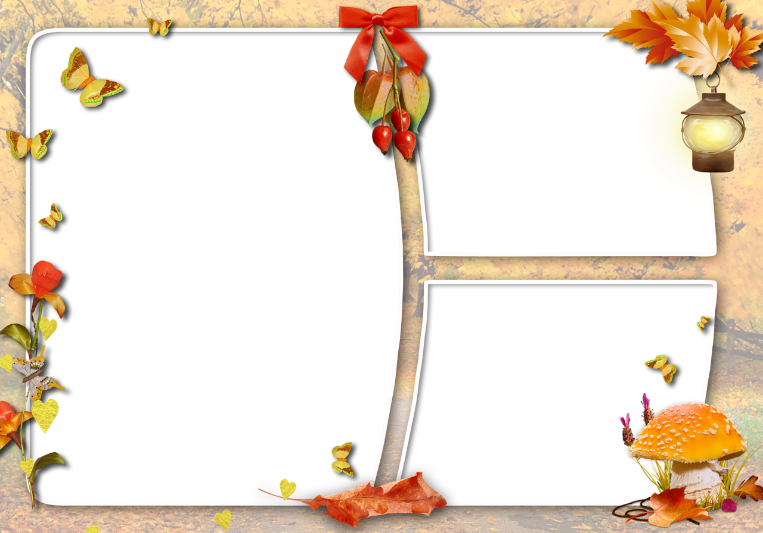 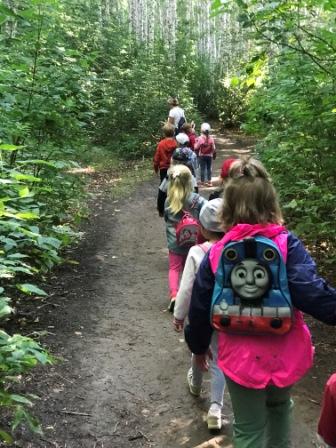 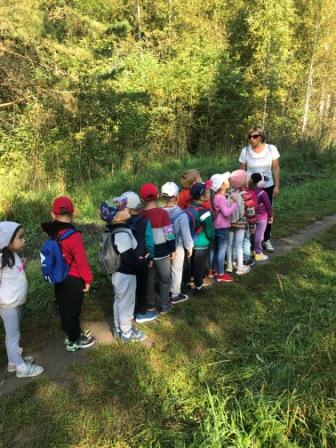 Раз, два, три, четыре….
Эй, ребята, шире шаг!
Не найдётся в целом мире,
Лучше наших туристят!